[Speaker Notes: Total presentation time is 20 minutes. 

Introduce yourself as a trainer
Quickly outline what you will cover in the session
(1 minutes)]
Vision
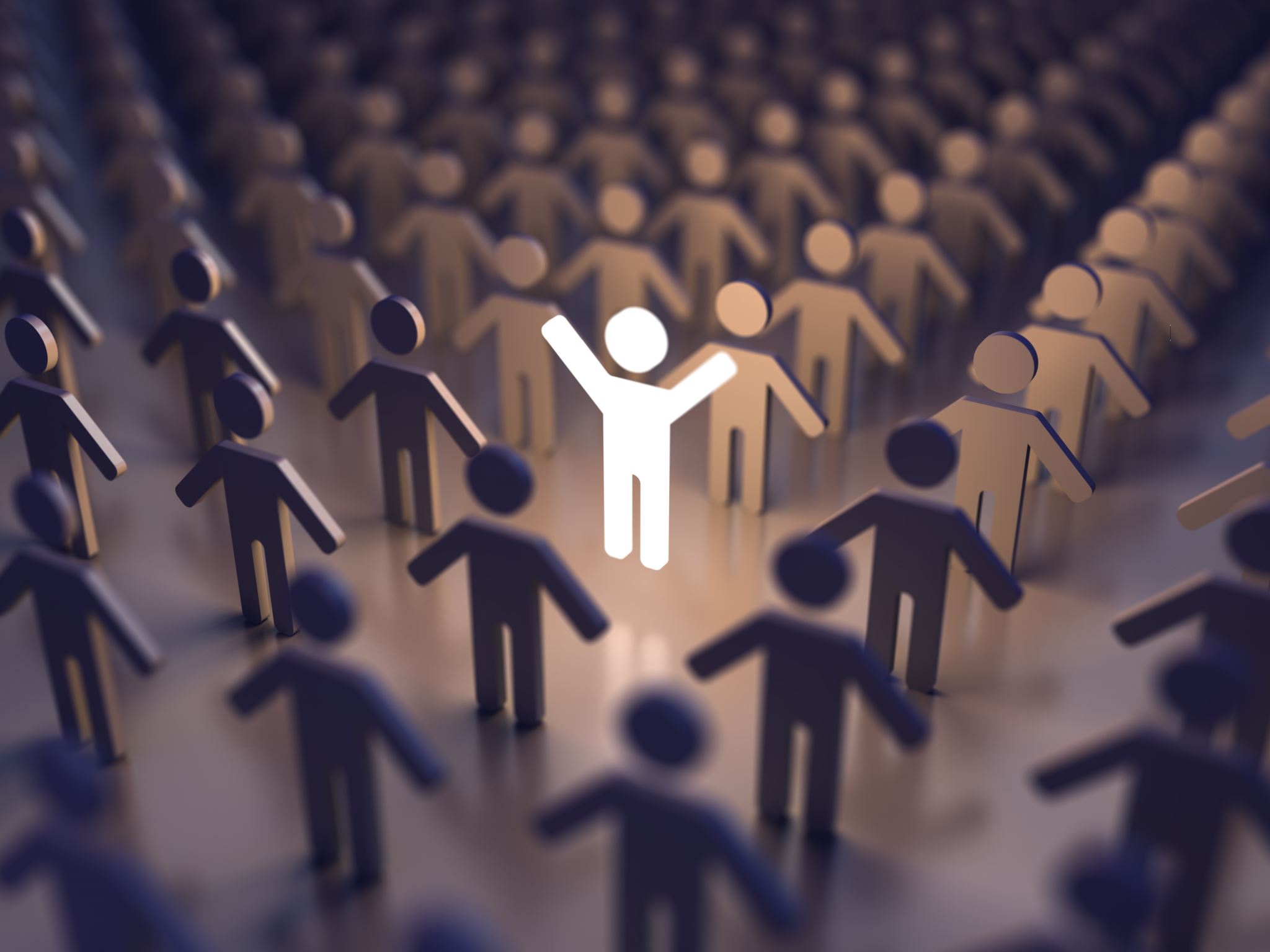 Inspired and motivated club leaders
A collaborative space for idea sharing
A space for knowledge transfer
Self-learning opportunities
Goals
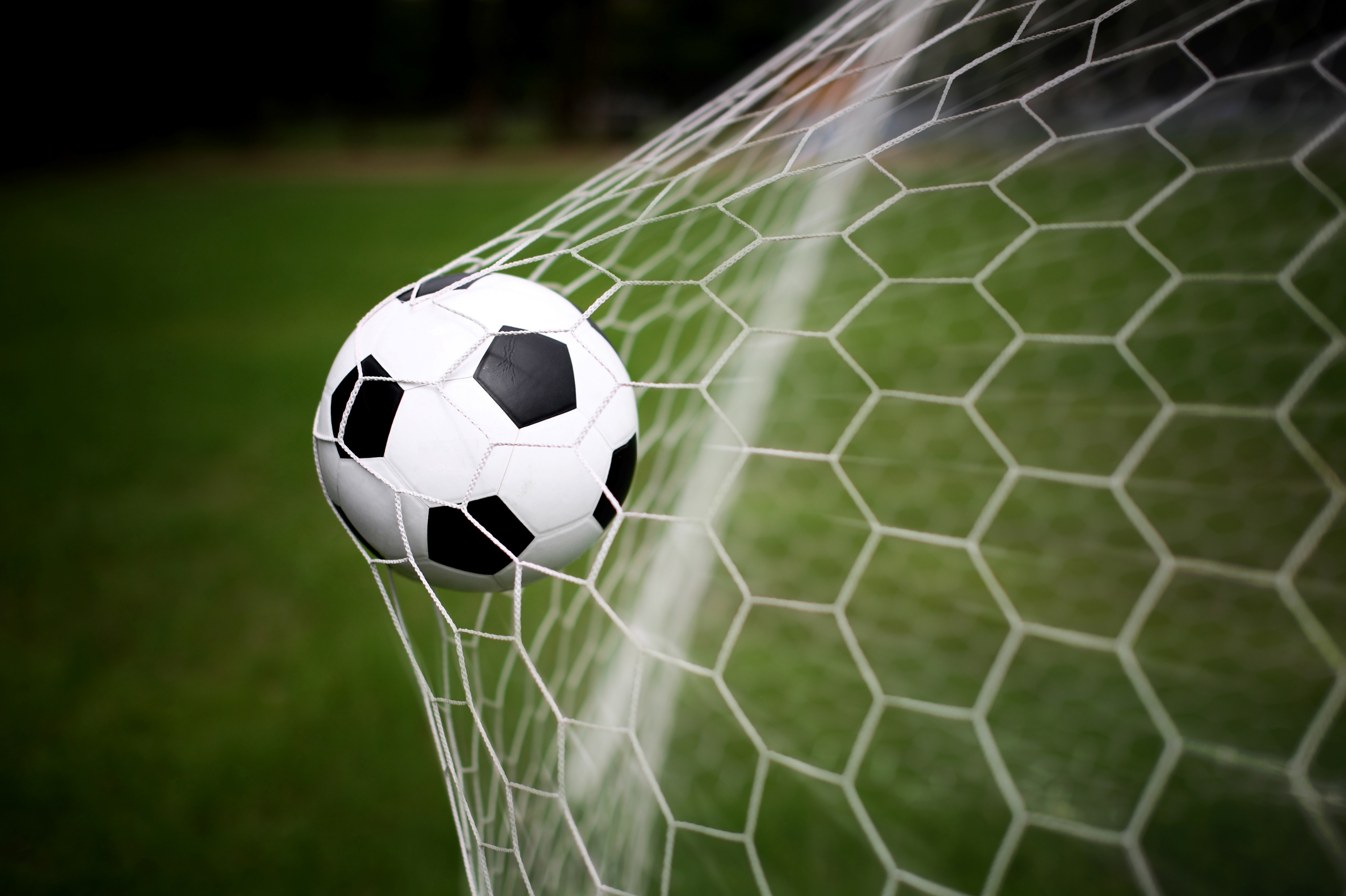 Virtual & hybrid programmes
Corresponding presentation materials
Facilitators from across the movement
An e-learning platform
Ample internal & external resources